Subdivisions & Subdivision Law
Lee Jay Feldman, Director of Planning
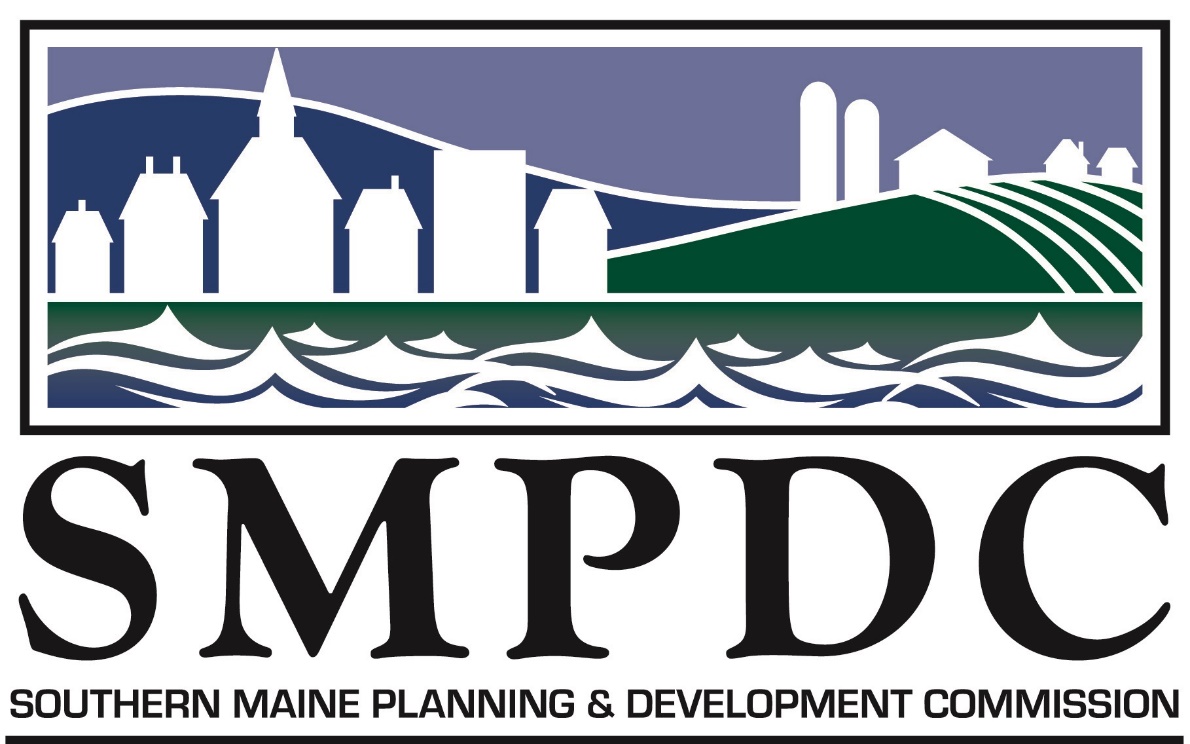 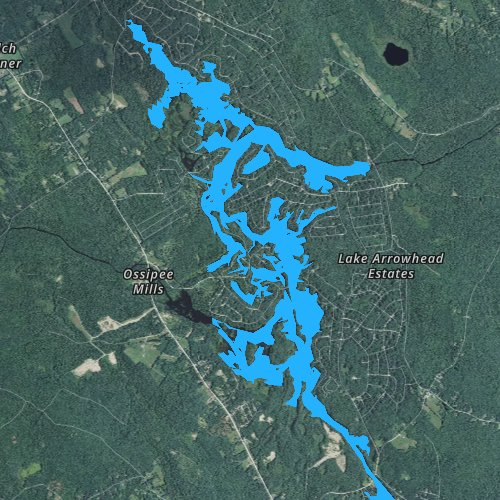 In the Beginning
The subdivision law was created by the Legislature due to the large land split that occurred with the development of Lake Arrowhead in Waterboro and Limerick several hundred house lots were created at the time as vacation homes in the mid 1960’s with no review.
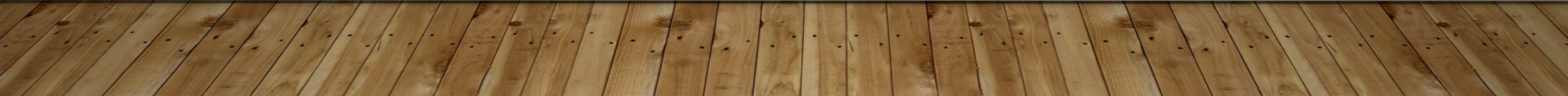 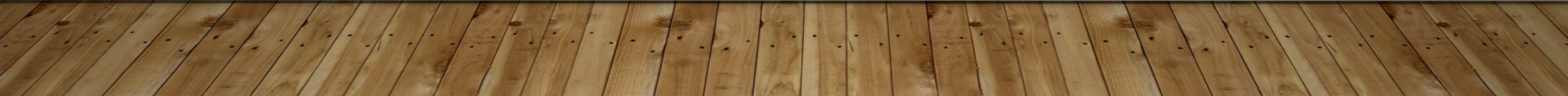 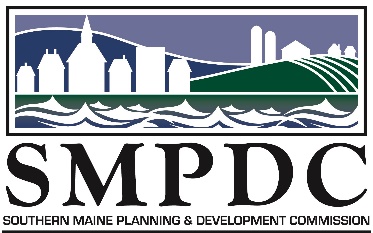 What is a Subdivision
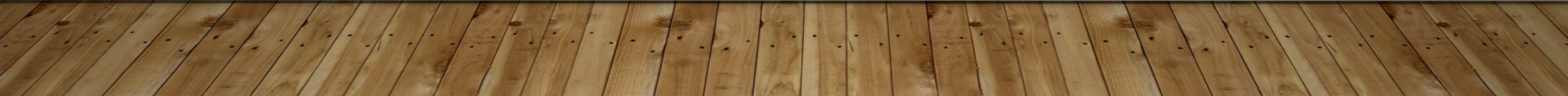 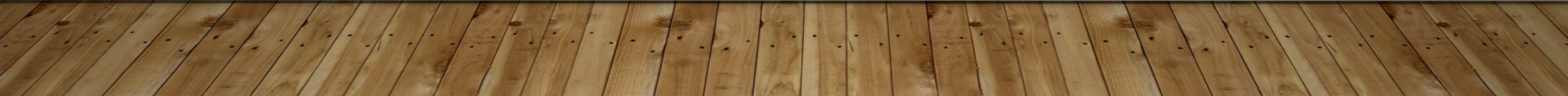 How does one create a subdivision?
30-A M.R.S.A. §4401.4.
The division of a tract or parcel of land into 3 or  more lots within any 5 year period that begins on or  after September 23, 1971.
Includes the division of structures into 3 or more dwelling units, the construction or placement of 3 or more dwelling  units, and the division of an existing structure used for  commercial or industrial use into 3 or more dwelling units.
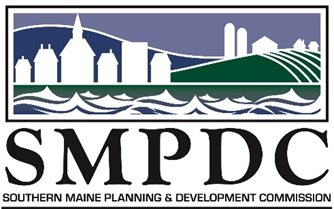 Original undeveloped parcel
Division of a parcel into 3 or more lots
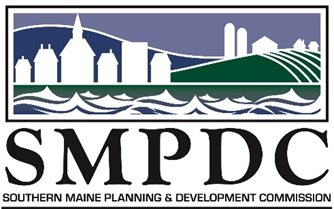 Original undeveloped parcel
3 Unit Apartment
Construction or placement of 3 or more dwelling units If the town considers these as a Site plan Review Conditional Use or Special Exception Use and that process is just as stringent as the Subdivision law this process may be used as well.
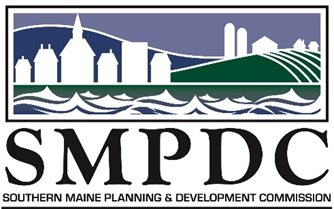 Industrial factory
20 Unit Apartment
Division of an existing structure used for commercial or  industrial use into 3 or more dwelling units
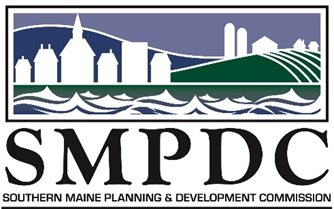 A division accomplished by devise (will and testament)
A division accomplished by condemnation
A division accomplished by order of court
A division accomplished by gift to a person related to the  donor; (Spouse, parent, grandparent, brother, sister, child or grandchild related by blood, marriage or adoption) donor had property for 5 years prior to gift; if gift is  sold within 5 years to unrelated person then gift is no longer  exempt; gift cannot be more than ½ assessed value of real  estate
A division accomplished by gift to a municipality
A division accomplished by the transfer of land to abutting  landowners; if exempt land is transferred within 5 years  without all of the merged land then original transferred land  no longer exempt
An Out Sale lot accomplished before the subdivision however; the lot must be considered as part of the subdivision review just not numbered and reviewed for impacts.

See MRSA 30-A 4401
What is NOT considered a Subdivision?
30-A M.R.S.A. §4401.4.D.
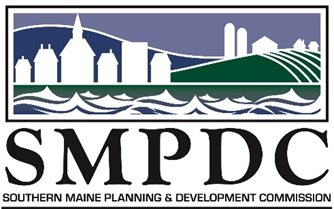 Leased dwelling units are not subject to subdivision  review if municipal reviewing authority has determined  that other review exists at least as stringent as  subdivision review – sometimes multifamily housing is  reviewed under local Site Plan Review Ordinance
A municipality may expand definition of subdivision to  include commercial or industrial uses
The grant of a bona fide security interest in an entire lot  that has been exempted from subdivision review, does  not create a lot for purposes of subdivision review
What is NOT considered a Subdivision?
30-A M.R.S.A. §4401.4.
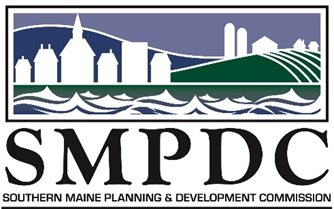 Subdivisions approved prior to Sept. 23, 1971
Subdivisions in actual existence on Sept. 23, 1971 that did not require  approval under prior law
A subdivision plan legally recorded in the proper registry of deeds  prior to Sept. 23, 1971
An airport layout plan with appropriate approval from MDOT and  FAA
A subdivision in violation of this law that has been in existence for at  least 20 years, unless
Exceptions to Subdivision law
30-A M.R.S.A. §4402.
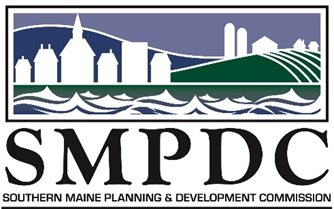 Subdivision has been enjoined (forbid by legal action)
Subdivision was denied, and denial was recorded in registry of  deeds
A lot owner was denied a building permit because subdivision was  in violation of law, and such denial was recorded in registry of  deeds
Subdivision has been the subject of an enforcement action or order,  and said action or order was recorded in registry of deeds Some, but not all, options for a landowner who is  land rich and cash poor:
Subdivision law exists
to help people maintain their  communities
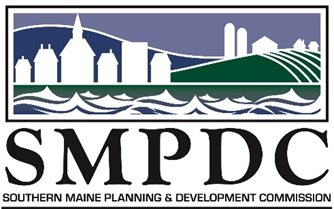 Owner’s principal residence for  5 years prior to subdivision
What is NOT considered a Subdivision?
30-A M.R.S.A. §4401.4.A.
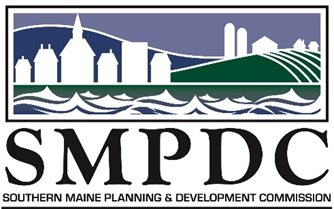 Lot 0
Lot 0
Parcel subdivided in 1970
What is NOT considered a Subdivision?
30-A M.R.S.A. §4401.4.B.
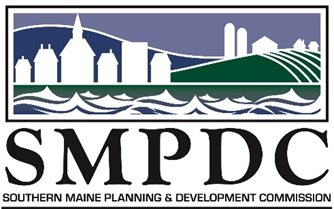 Original undeveloped lot in a  municipality that has adopted  an ordinance declaring that lots  over 40 acres are not lots for  purposes of subdivision law,  when outside shoreland zone
14
What is NOT considered a Subdivision?
30-A M.R.S.A. §4401.4.C.
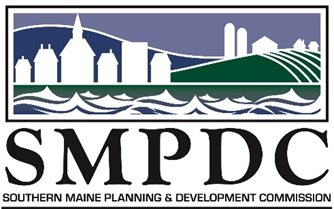 Permanent dwelling structures  legally existing prior to
Sept. 23, 1971
What is NOT considered a Subdivision?
30-A M.R.S.A. §4401.4.E.
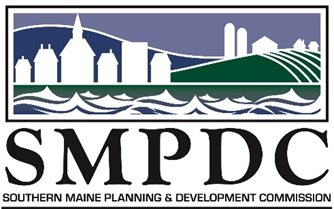 0
0
Home subdivided in 1970
3 Unit Apartment
What is NOT considered a Subdivision?
30-A M.R.S.A. §4401.4.F.
Exemptions for dwelling units follow exemptions for land
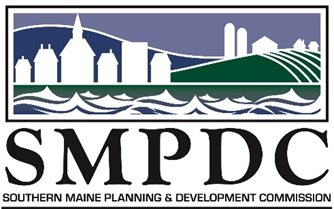 1 Parcel
What is a Tract or  Parcel of land?
30-A M.R.S.A. §4401.6.
Road established after Sept. 22, 1971
2 Parcels
All contiguous land in the  same ownership
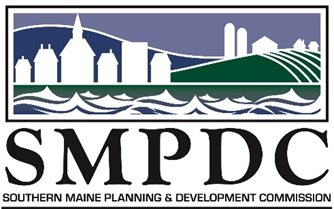 Road established before Sept. 22, 1971
What is subdivision law?
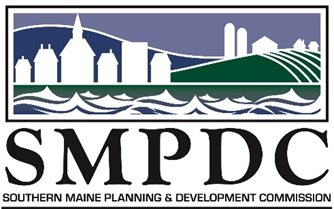 Do Municipalities Collaborate on Subdivision?
1-A.  Joint meetings.  If any portion of a subdivision crosses municipal boundaries, all meetings and hearings to review the application must be held jointly by the reviewing authorities from each municipality. All meetings and hearings to review an application under section 4407 for a revision or amendment to a subdivision that crosses municipal boundaries must be held jointly by the reviewing authorities from each municipality. In addition to other review criteria, the reviewing authorities shall consider and make a finding of fact regarding the criteria described in section 4404, subsection 19.  
The reviewing authorities in each municipality, upon written agreement, may waive the requirement under this subsection for any joint meeting or hearing.
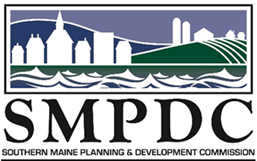 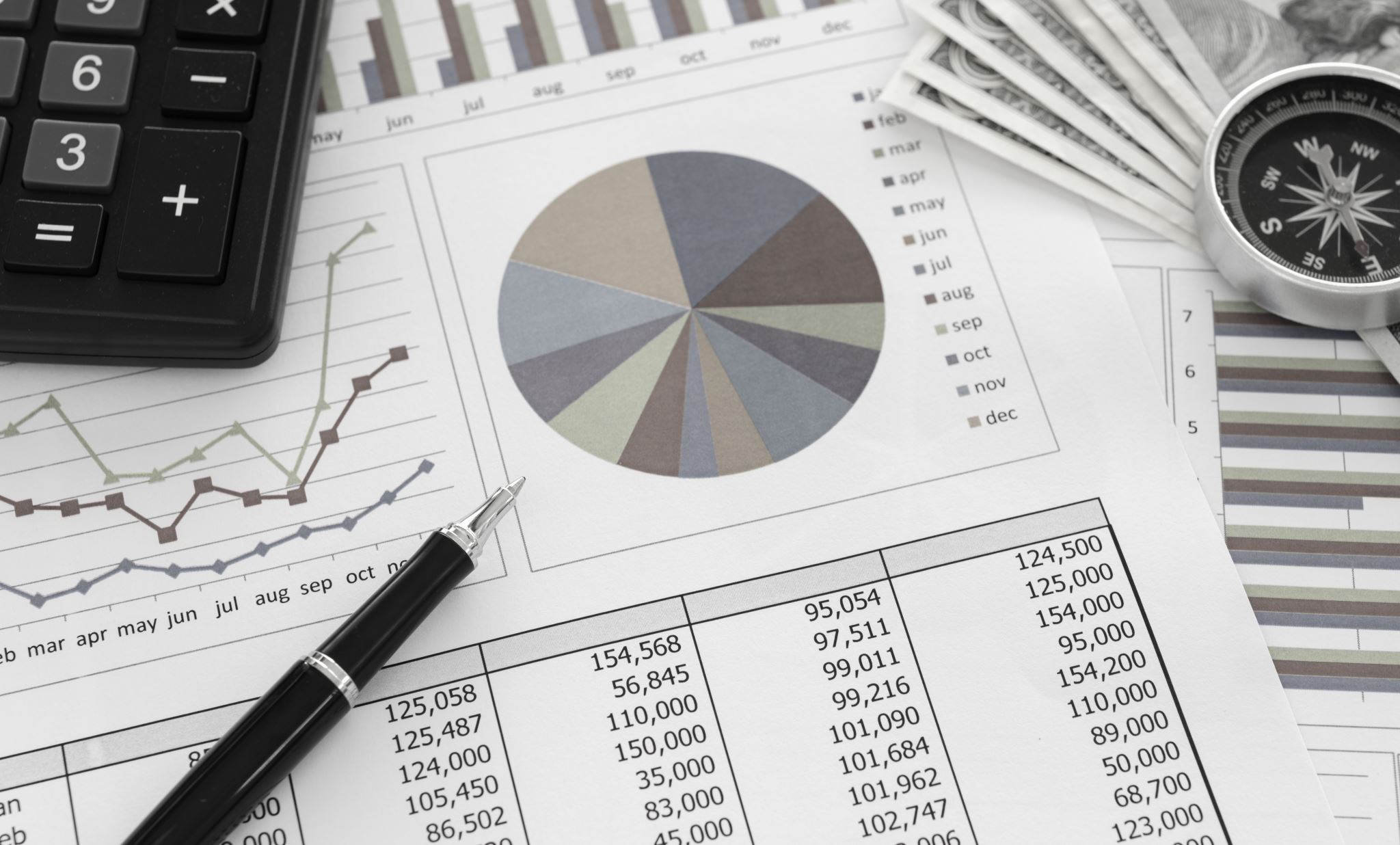 Standards to Approve a Subdivision by for your Notice of Decision
11.1 Pollution
11.2 Sufficient Water
11.3 Impact On Existing Water Supplies
11.4 Soil Erosion
11.5 Traffic Conditions
11.6 Sewage Disposal
11.7 Impact On Municipality’s Ability To Dispose Of Solid Waste
11.8 Preservation Of Natural Beauty And Aesthetics.
11.9 Conformance with comprehensive plan, zoning ordinance, and other land use ordinances.
11.10 Financial and technical capacity.
11.11 Impact on water quality or shoreline.
11.12 Impact On Ground Water Quality Or Quantity
11.13 Floodplain Management
11.14 Identification Of Freshwater Wetlands.
11.15 Storm Water Management.
11.16 Reservation or Dedication and Maintenance of Open Space and Common Land, Facilities
and Services	
11.17 Compliance with Timber Harvesting Standards
These are found in MRSA 4404 Review Criteria
Other Interesting Tidbits
When a lot split occurs and the deed is executed (signed) the lot is official it does not have to be recorded in the Registry of Deeds to be a legal lot
Waivers can be granted for Submission information and street standards only!  Lots must meet the minimum lot size for the zone unless they are doing a cluster development. 
Sales or other conveyances.  No person may sell, lease, develop, build upon or convey for consideration, or offer or agree to sell, lease, develop, build upon or convey for consideration any land or dwelling unit in a subdivision that has not been approved by the municipal reviewing authority of the municipality where the subdivision is located and approved under Title 38, chapter 3, subchapter I, article 6, where applicable, and subsequently recorded in the proper registry of deeds. MRSA 4406 Enforcement; Prohibited Activities   
Before signing a final subdivision plan, all conditions of approval, waivers and variances if granted by the Board of Appeals MUST be located on the plan to be recorded.  
All plans must be Stamped and Signed by the Engineer of record on the project or they should not be accepted for Planning Board
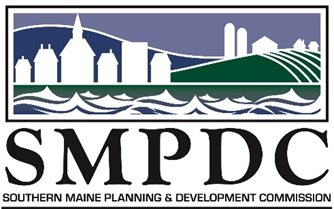 Links you should be aware of
Here’s the link to MPAP’s “Legislation” webpage which has a ton of resources.  Planners should “book mark” it:
https://www.maine.gov/dacf/municipalplanning/legislation.shtml
 
General Land Use including Chapter 4 Subdivisions:
http://www.mainelegislature.org/legis/statutes/30-a/title30-Ach187sec0.html
 
The entire document (no link to just Chapter 4 I could find!). And then search for “Chapter 4 Subdivisions” to get to the beginning:
http://www.mainelegislature.org/legis/statutes/30-a/title30-Ach187.pdf
 
The Chapter 203: Subdivision Ordinance Review Criteria Rule:
https://www.maine.gov/dacf/municipalplanning/docs/105c203.pdf